Правила обращения с опасными веществами
Храните бытовую химию в сухом, темном месте в плотно закрытой упаковке
Выбрасывайте пустые емкости сразу, не держите их подолгу в мусорном ведре
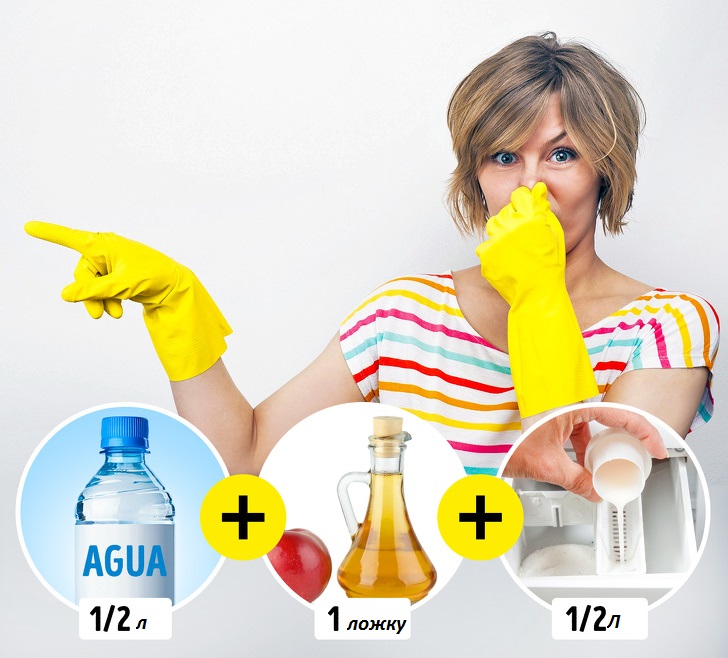 Применяйте безопасные электронные и инфракрасные термометры
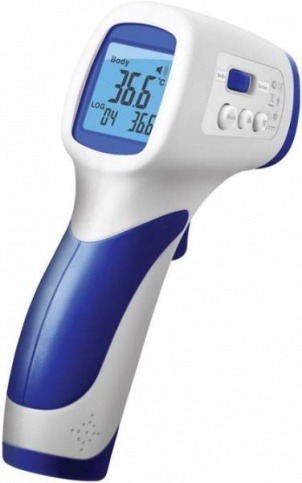 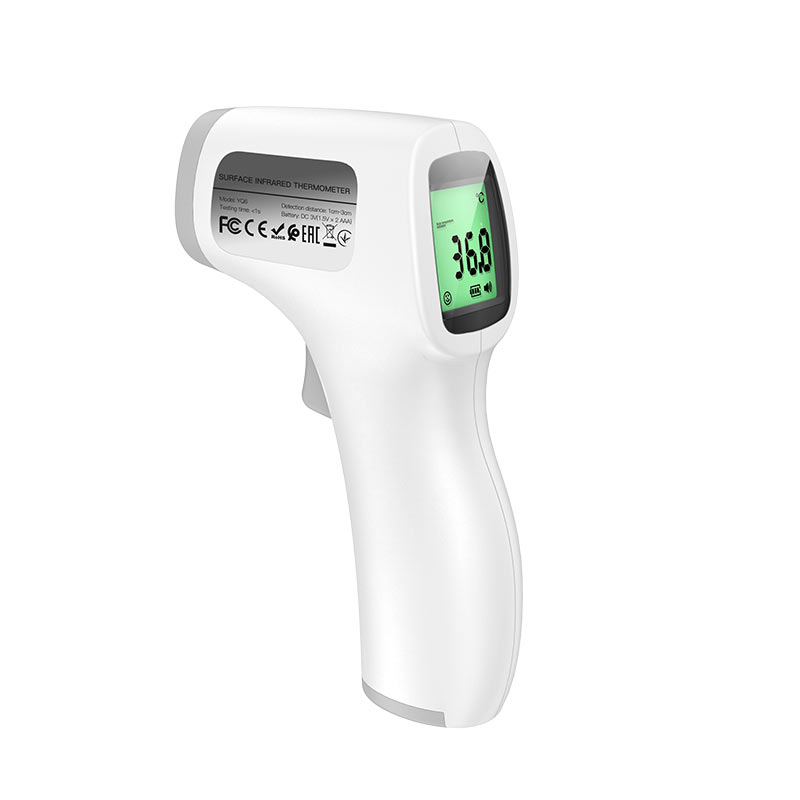 Размещайте домашнюю аптечку на полке повыше
Используйте готовые заводские контейнеры. Следуйте предписаниям врача
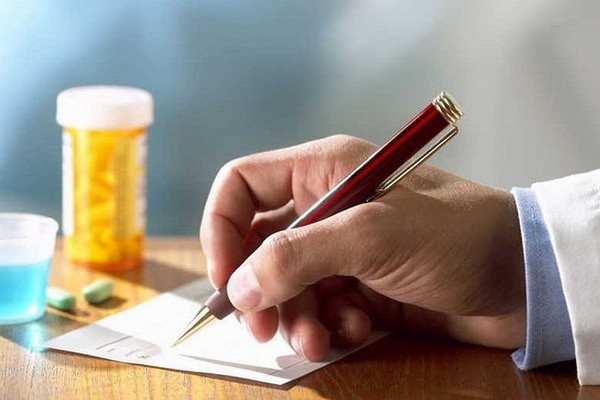 Храните лак для волос в ванной комнате – влага им не страшна
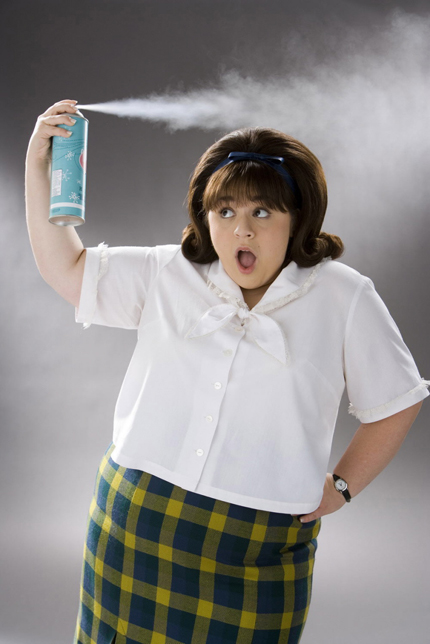 Но помните о сроке годности!
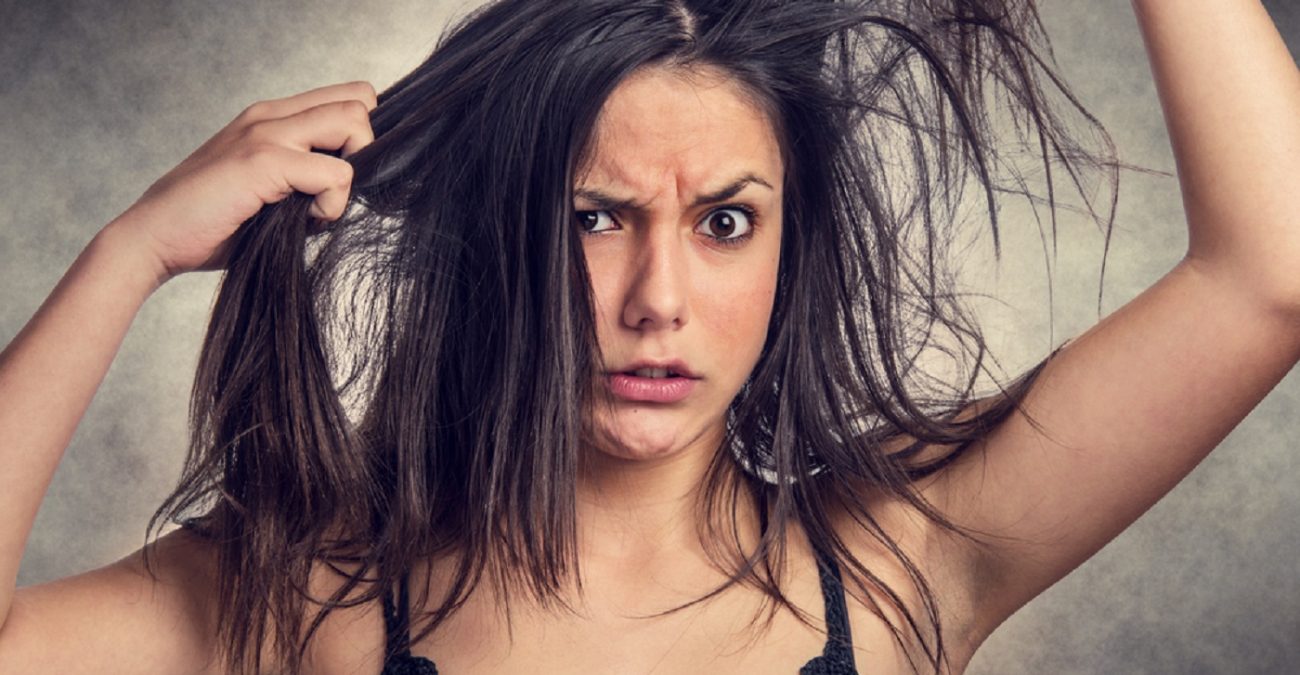 Не забывайте мыть голову после применения лака для волос
Не забывайте смывать макияжСоблюдайте сроки годности!
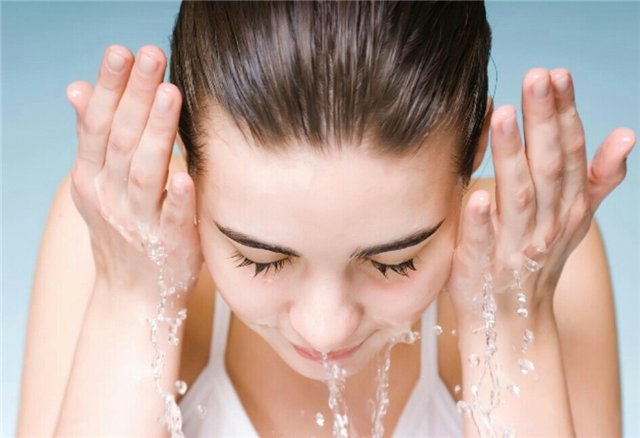 Будьте здоровы!